HEALTHY HABITS FOR SUCCESSFUL STUDENTS
Kathy Stinely, RN, BSN
School Nurse
Booth Fickett K8 Magnet School
MEET YOUR SCHOOL NURSE
Let me know of any health concerns, allergies or routine medicines
Will work together to develop plans for care at school 
Complete and return any requested forms (med permits, allergy/asthma action plans, etc)
Provide Health Office with prescribed meds (daily, inhalers, Epi-Pens)
Notify of any change in health status or phone #, address change
IMMUNIZATIONS
Required by AZ law for attendance
Need 95% compliance to protect all including those who can’t be immunized
Diseases still out there ready to reemerge
Whooping cough outbreak expected to be worst in 50 years
Linked to decrease in immunization rates
Bring immunizations record to Health Office
6th GRADE SHOTS
Two shots required when turn 11 and in 6th grade
Tdap-Tetanus, diptheria and pertussis
MCV
SHARING IS CARING…..EXCEPT FOR GERMS
Teach proper hand washing
Warm water with soap
Wash length of ABC song or Happy Birthday sung twice (20 sceonds)
Dry 
Wash before eating, after BR or play
Never share food, drinks or water bottles
Cover coughs and sneezes
Uncovered cough
HEALTHY EATING HABITS
Family meal time
Serve healthy options
Encourage conversation
Linked to reduction in high risk behaviors such as smoking, alcohol/drug use (National Council on Addiction and Substance Abuse)
Avoid empty calories, foods high in sugar(soda, candy)
Limit junk and fast foods
At least 8 8 oz of liquids/day.  If thirsty, already behind
No energy drinks
FORGET THE PYRAMID
Half of plate fruits & vegetables
Portion control
Fat free or 1% milk
Water 
Slow down, enjoy.  Pay attention to fullness cues
BREAKFASTTHE PROBLEM MEAL
Associated with:
 Improved grades, test scores
Improved comprehension and retention
Fewer behavioral problems
BMI reduction
Hunger = tired, reduced focus, crabby
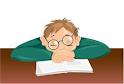 QUICK & HEALTHYGRAB & GO
Healthy cereal, fruit and milk

Bagel with PB and banana

Yogurt, fruit and cereal “parfait”

Cheese, apple and walnuts

Breakfast burrito

Ideas on internet

School breakfast

Pack granola bars, string cheese for snacks
Good sleep habits
9-13 hours
Consistent bed time, limit naps
Establish bedtime routine
Dark room, no electronics
Sleep deficit
Academic problems
Behavioral problems
Linked to memory and language problems
Address by going to bed early following night, not napping
SLEEP
Z
Z
Z
Z
Z
Z
Z
Z
Z
Z
EXERCISE
17.8% AZ children obese 2011, getting worse year by year
Type II Diabetes
Hypertension
Limit TV & Computer time
Get up and get moving
Even short activity breaks help burn calories and improve focus
Encourage participation in sports, dance, exercise
Sport physicals
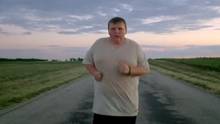 DENTAL HEALTH
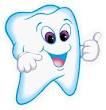 Dental problems contribute to missed school days, decreased school performance
Teach to brush teeth correctly at least twice daily
See dentist twice a year
Pima County Dental Sealant Program
Second and sixth grade
Access AZ Smiles
Come to school for dental exam, basic care
Cleaning, Xray, basic care
Weekly fluoride program
First through fifth grade 
Please complete and return forms
HEAVY BACKPACKS
Limit contents to necessary items
Teach to always wear with both straps
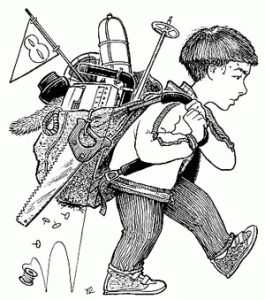